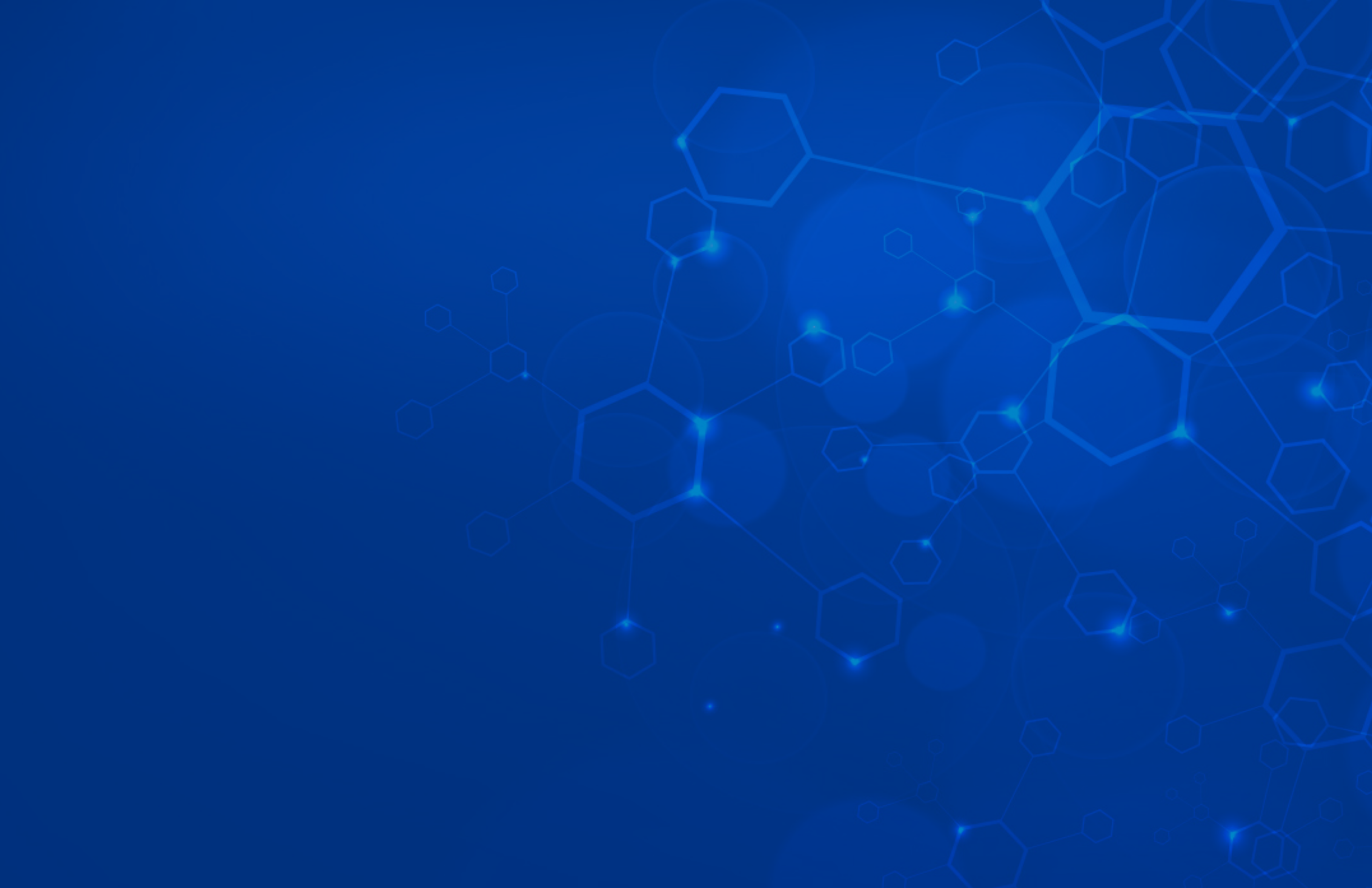 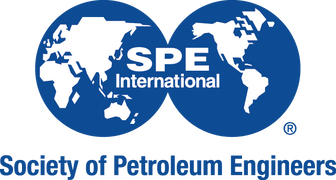 SPE Workshop: Fiber-Optic Sensing Applications for Well, Reservoir and Asset Management
Presenter Name
Presentation
Title
Company Name
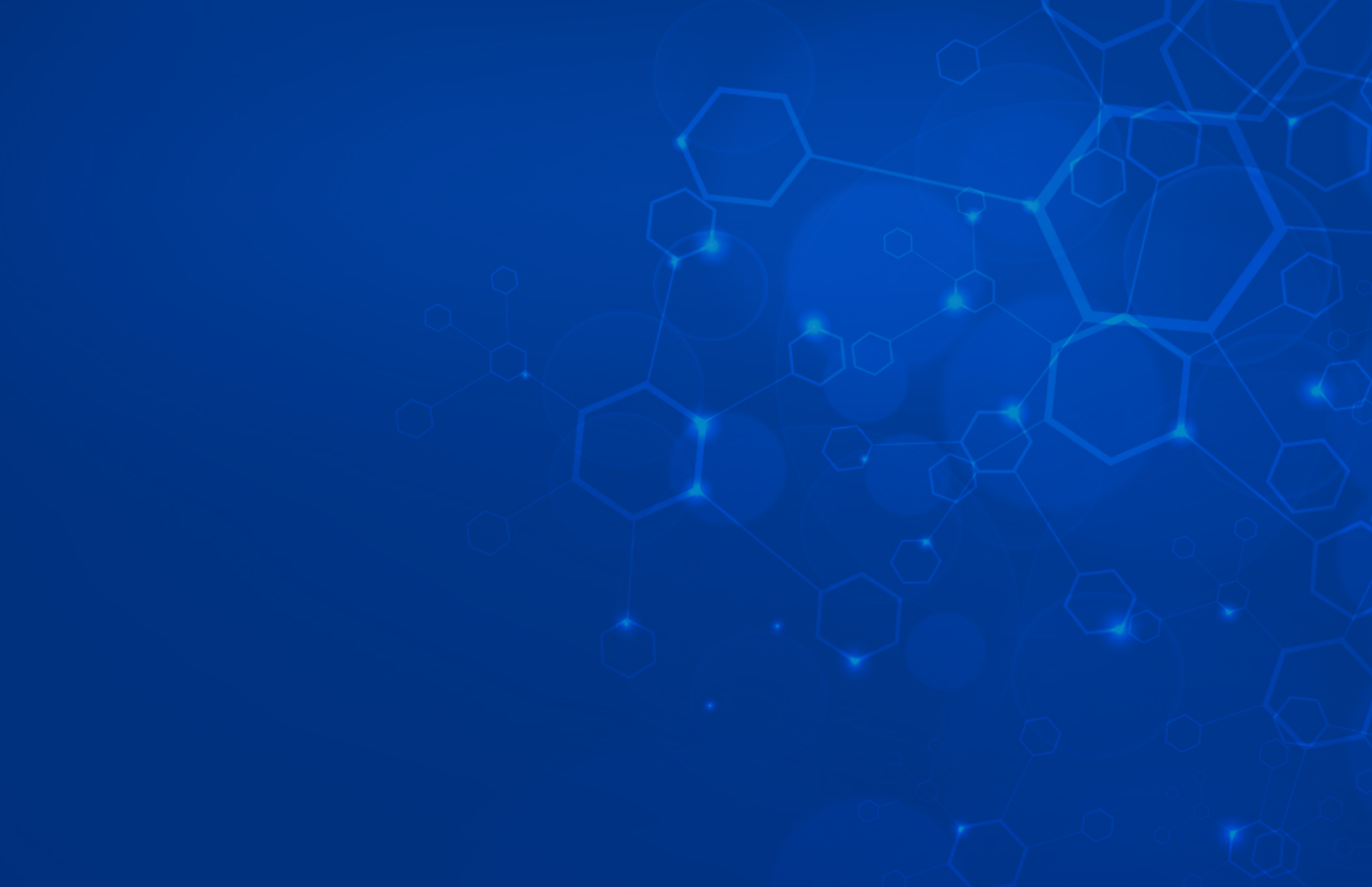 SPE Workshop: Fiber-Optic Sensing Applications for Well, Reservoir and Asset Management
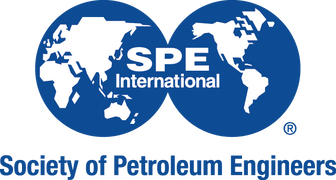 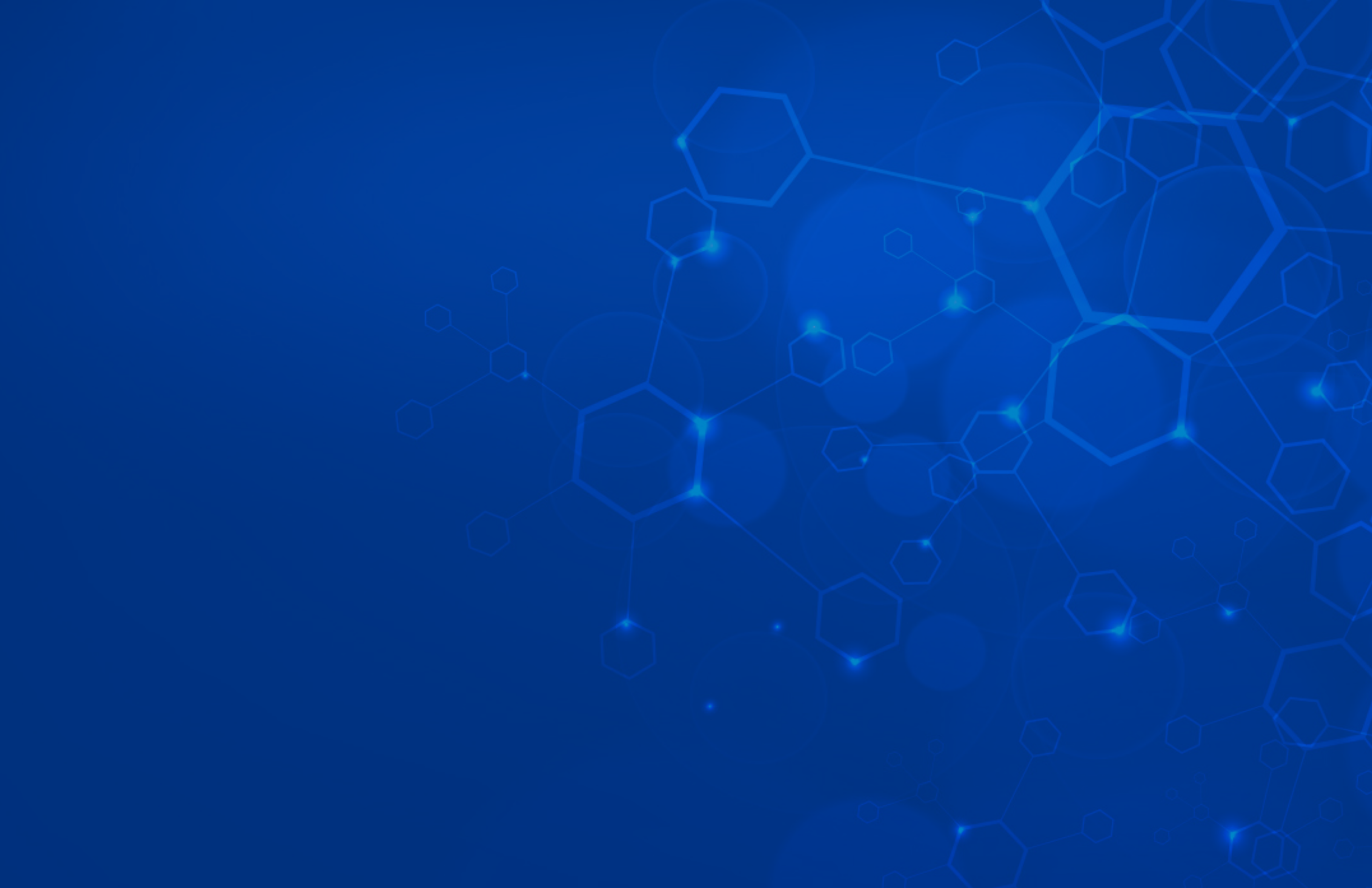 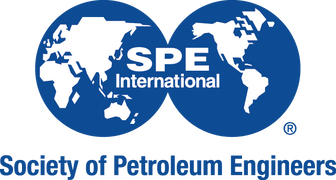 SPE Workshop: Fiber-Optic Sensing Applications for Well, Reservoir and Asset Management
Thank You!
Questions?